.
Implementación 
Ley 1437 de 2011
Actuaciones Secretariales - 
Notificaciones
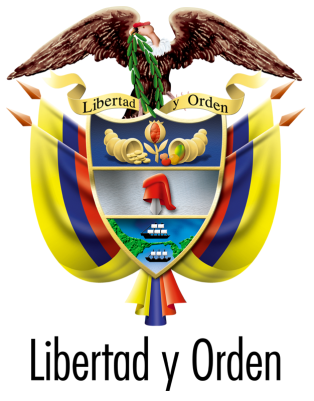 Escuela Judicial Rodrigo Lara Bonilla
Consejo de Estado
DESARROLLO DEL TALLER
.
NORMAS DEL CÓDIGO DE PROCEDIMIENTO ADMINISTRATIVO Y DE LO CONTENCIOSO ADMINISTRATIVO (CPACA) y CÓDIGO GENERAL DEL PROCESO SOBRE NOTIFICACIONES
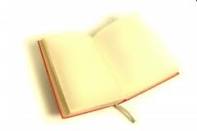 DESARROLLO DEL TALLER
CAPÍTULO VII.
NOTIFICACIONES.
ARTÍCULO 196. NOTIFICACIÓN DE LAS PROVIDENCIAS. Las providencias se notificarán a las partes y demás interesados con las formalidades prescritas en este Código y en lo no previsto, de conformidad con lo dispuesto en el Código de Procedimiento Civil.
.
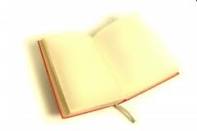 NOTIFICACIÓN PERSONAL 
ART. 198 C.P.A.C.A
PROVIDENCIAS QUE SE NOTIFICAN PERSONALMENTE
De acuerdo a lo dispuesto en la Ley 1437 de 2011 en su artículo 198 se notifican personalmente:

1. Al demandado, admisión de la demanda. 
2. A terceros, 1ª providencia que se dicte respecto de ellos.
3. Ministerio Público:  a) admisión de la demanda (salvo si es demandante). c) Admisión recurso en segunda instancia o extraordinario (salvo si es demandante o demandado) d) Art. 303 procesos ejecutivos, el mandamiento de pago, la sentencia y el primer auto en la segunda instancia.
4.  A la contraparte: respecto del recurso de revisión (art. 253).
5-  A la autoridad que expidió el acto y a la que intervino en su adopción. (artículo 277 -proceso electoral-) admisión de la demanda
6- A las partes y al agente del Ministerio Público. La sentencia en medio de control electoral (artículo 289)
7- En los demás casos previstos en norma especial en el Código
.
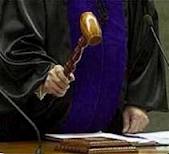 NOTIFICACION AUTO ADMISORIO  EN PROCESOS ELECTORALES:ART 277 DEL CPACA
A) AL ELEGIDO O NOMBRADO  notificado personalmente por el CITADOR, en defecto por aviso en dos periódicos, (ART 277 numeral 1 literal a, b y c)
a: para CARGO UNIPERSONAL y o en cualquier elección o nombramiento que se alegue INHABILIDAD o FALTA DE REQUISITOS PARA ELEGIBILIDAD O POR DOBLE MILITANCIA (Numeral 5 y 8 art 275).

b. Elección por VOTO POPULAR A CARGOS DE CORPORACIONES PUBLICAS causales 1,2,3,4,6 y 7 relacionados con irregularidades o vicios en la votación o en los escrutinios, se tienen como demandados TODOS LOS ELEGIDOS,  se debe notificar POR AVISO.
Aviso publicado una vez en dos periódicos, se surte la notificación 5 días contados a  partir del día siguiente de su publicación.
Copia del aviso se remite por correo certificado a la dirección del demandado señalada en la demanda y la que figure en el directorio telefónico.

B) A LA AUTORIDAD QUE EXPIDIÓ EL ACTO Y A LA QUE INTERVINO EN SU ADOPCIÓN, se notifica personalmente al buzón electrónico.

C) Al MINISTERIO PUBLICO  se notifica personalmente al buzón electrónico
D) AL ACTOR por ESTADO
E) A LA COMUNIDAD LA EXISTENCIA DEL PROCESO: a través del sitio web o en su defecto medios eficaces de comunicación
F) EN ELECCION POR VOTO POPULAR, se INFORMA al presidente de la corporación pública, para que por su conducto se entere a los miembros de la corporación que han sido demandados
FORMA EN QUE SE NOTIFICA PERSONALMENTE
Las personas privadas que ejerzan funciones públicas
Particulares que deben estar inscritos en el registro mercantil
El Ministerio Público
A la Agencia Nacional de Defensa Jurídica del Estado.
.
LAS PERSONAS PRIVADAS QUE EJERZAN FUNCIONES PÚBLICAS
Se deben identificar cuáles son estas entidades, y en ese sentido debe tenerse en cuenta el artículo 210 de la Constitución Política.
EJM
Sociedades de Economía Mixta.
Cámaras de Comercio (manejo del registro comercial)
Notarias
IPS
Empresas de servicios públicos
PARTICULARES QUE DEBEN ESTAR INSCRITOS EN EL REGISTRO MERCANTIL
El registro mercantil; tiene como objetivo principal llevar la matrícula de los comerciantes y de los establecimientos de comercio, así como la inscripción de todos los actos, libros y documentos respecto de los cuales la ley exigiere esa formalidad. Ver artículo 26 del C.Co.
El registro mercantil se llevará por las Cámaras de Comercio, será público. Cualquier persona podrá examinar los libros y archivos en que fuere llevado, tomar anotaciones de sus asientos o actos y obtener copias de los mismos. Art. 28. Del C.Co. dispone quienes deberán inscribirse en el registro mercantil.
PARTICULARES QUE  NO ESTÁN  INSCRITOS EN EL REGISTRO MERCANTIL
Teniendo en cuenta que al no poseer esta clase de personas jurídicas registro mercantil, no será posible por parte de la Secretaría efectuar la notificación personal por conducto de correo electrónico.
Deberá procederse a dar aplicación  a los artículos 315 y 318 del C.P.C. que tratan de las notificaciones por citación y por emplazamiento.
No obstante lo anterior, teniendo en cuenta la entrada en vigencia del Código General del Proceso, cuando no pueda notificarse personalmente a las citadas personas, deberá entonces acudirse a los procedimientos previstos en los artículos 292 (notificación por aviso), 293 (emplazamiento para notificación personal), y 108 ibídem (emplazamiento). 
Debe precisarse que el procedimiento indicado en las disposiciones normativas atrás relacionadas entrarán a regir el 1º de enero de 2.014, en forma gradual, según los dispuesto en el numeral 6º del artículo 627 del Código General del Proceso.
AL MINISTERIO PÚBLICO
Al Agente del Ministerio Público se le deberá notificar personalmente el auto admisorio  de la demanda  y además el que admita el recurso en segunda instancia o del recurso extraordinario en cuanto no actúe como demandante o demandado.
Así las cosas deberá seguirse el mismo procedimiento que se indicó en el punto de “Notificación personal al demandado”, precedentemente desarrollado.
Ver artículos 198 y 199 del C.P.A.
AGENCIA NACIONAL DE DEFENSA JURÍDICA DEL ESTADO.
Atendiendo a que el artículo 612 del Código General del Proceso modificó el artículo 199 de la Ley 1437 de 2.011, en  los procesos que se tramiten ante esta jurisdicción, en donde sea demandada una entidad pública, deberá notificarse también a la Agencia Nacional de Defensa Jurídica del Estado, en los mismos términos y para los mismos efectos previstos en el citado artículo. 

Ver incisos 6 y 7 del artículo 612 del C.G.P.
COMO SE REALIZA LA NOTIFICACIÓN PERSONAL
Según lo establecido en el artículo 612 del Código General del Proceso que modificó el artículo 199 de la Ley 1437 de 2.011 la notificación personal se realizará de la siguiente forma: 
El Secretario (a) deberá enviar un mensaje dirigido al buzón de correo electrónico suministrado previamente por las entidades a notificar (artículo 197 ley 1437 de 2011).
Cada mensaje contendrá la identificación de la notificación,  por ejemplo; auto admisorio de demanda, mandamiento de pago, etc. Además deberá adjuntarse el archivo digital de la providencia a notificarse de manera personal y de la demanda. 
El funcionario (Secretario (a)) deberá dejar constancia del acuse de recibido del mensaje, para ello deberá imprimir el mensaje que le envíe el iniciador acusando el recibido.
COMO SE REALIZA LA NOTIFICACIÓN PERSONAL
ACUSE DE RECIBO DEL EMAIL
El artículo 199 de la ley 1437 indica que se presumirá que el destinatario ha recibido la notificación cuando el iniciador (que es quien envía el mensaje), reciba el acuse de recibo o se pueda por otro medio constatar el acceso del destinatario al mensaje y que el secretario hará constar este hecho en el expediente. La ley 527 de 1999 art. 20, señala que se podrá acusar recibo mediante: 
a) Toda comunicación del destinatario, automatizada o no, 
b) Todo acto del destinatario que baste para indicar al iniciador (quien envía el mensaje), que se ha recibido el mensaje de datos.
     Existe una manera automática que ofrece el programa OUTLOOK, en el cual se le indica a éste que nos devuelva un correo confirmándonos la entrega del mensaje a su destinatario,
COMO SE REALIZA LA NOTIFICACIÓN PERSONAL
Si el Secretario por otros medios puede verificar el acceso del destinatario al mensaje, así mismo dejará constancia de ello en el expediente. 
Dejará en la Secretaria a disposición del notificado el expediente para que reclame copia de la demanda y sus anexos.
Deberá remitirse de manera inmediata y a través del servicio postal autorizado, copia de la demanda, de sus anexos y del auto admisorio, sin perjuicio de las copias que deban quedar en el expediente a su disposición.
 NOTA: El Secretario (a) deberá llevar un registro (base de datos) de los correos electrónicos de las instituciones demandadas, para ello podrá solicitar a las entidades públicas, entidades privadas con funciones públicas, y al Ministerio Público,  indiquen la dirección electrónica exclusiva para las notificaciones judiciales, de acuerdo a lo consagrado en el artículo 197 del C.P.A.C.A..
TRASLADO Y TÉRMINOS
Se debe tener en cuenta que el traslado o los términos que conceda el auto notificado, sólo empezarán a correr, según la ley 1437 de 2011 tres (3) días después de la notificación personal que se realizó por vía electrónica. 

No obstante ello, hay que hacer claridad que la modificación Que se introdujo para esta norma en el artículo 612 del Código General del Proceso, establece que tal término empieza a correr al vencimiento del término común de veinticinco (25) días después de surtida la última notificación.
NOTIFICACIÓN POR ESTADO ELECTRÓNICO
ART. 201 C.P.A.C.A
NOTIFICACIÓN POR ESTADO ELECTRÓNICO
PROCEDENCIA
Se notificarán por estado electrónico, todos los autos que no estén sujetos al requisito de la notificación personal (auto admisorio de la demanda, el que libra mandamiento de pago y el que corre traslado de las medidas cautelares) señalados expresamente en la ley. 

RESPONSABILIDAD
La responsabilidad de realizar la notificación por estado electrónico y de garantizar su accesibilidad para la consulta en línea a través de la página web de la Rama Judicial, www.ramajudicial.gov.co, recae sobre el Secretario.
FORMA EN QUE SE NOTIFICA POR ESTADO ELECTRÓNICO
- TÉRMINO
La notificación por estado electrónico deberá hacerse al día siguiente hábil al de la fecha del auto a notificar, antes de las 8:00 a.m.
PERMANENCIA
El estado electrónico permanecerá para consulta al público en la página web de la Rama Judicial, www.ramajudicial.gov.co, durante todo el día en que fue insertado.  
- CONSTANCIA DE INSERCIÓN
El Secretario deberá suscribir con su firma física, una certificación de la notificación por estado, al pie de cada una de los autos notificados.
FORMA EN QUE SE NOTIFICA POR ESTADO ELECTRÓNICO
COMUNICACIÓN
Los despachos deberán contar con una dirección electrónica oficial (correo electrónico) de donde se realizarán todas las comunicaciones a que haya lugar.
A quien haya suministrado su dirección electrónica, el Secretario tendrá el deber de enviar el mismo día de publicación o inserción del estado en la página web de la Rama Judicial, un mensaje de datos al correo electrónico destinado para notificaciones judiciales, informando la notificación por estado electrónico ocurrida dentro del proceso de su interés.
Envió de link
El citado mensaje de datos, podrá también realizarse mediante el envío del link contentivo de la publicación en línea del respectivo estado.
CONTENIDO DEL ESTADO ELECTRÓNICO
El estado electrónico para que pueda tenerse válidamente insertado, deberá contener:
La identificación del proceso o radicación y medio de control
Los nombres del demandante y del demandado
La fecha del auto a notificar y el cuaderno del expediente en que se halla.
La fecha en que se fija el estado y la firma del Secretario. 
NOTA: En relación con la firma del Secretario, éste deberá proceder a scanear el estado electrónico a insertar en la web, o a tomarle una fotografía, o a scanear su firma e insertársela al archivo original o utilizar otro medio informático disponible e idóneo para el efecto de que figure su firma.
CONSULTA DEL ESTADO ELECTRÓNICO
- ARCHIVO
De los estados electrónicos se conservará un archivo disponible para consulta en línea por cualquier interesado por el término de 10 años.
Para ello, el Secretario tendrá la responsabilidad de ir archivando en un lugar web disponible al público y diferente al destinado para realizar las notificaciones de estado actual, los estados anteriores hasta por 10 años atrás.
 CONSULTA EN LÍNEA
Cada Juzgado deberá realizar las gestiones necesarias para disponer de un número suficiente de equipos electrónicos a fin de que el público tenga acceso a la consulta de estados electrónicos dentro del despacho judicial.
NOTIFICACIÓN DE LAS SENTENCIAS
ART. 203 C.P.A.C.A
NOTIFICACIÓN DE LA SENTENCIA POR CORREO ELECTRÓNICO
Las sentencias se notificarán, dentro de los tres (3) días siguientes a su fecha, mediante envío de su texto a través de mensaje al buzón electrónico para notificaciones judiciales, con el contenido de la sentencia o adjuntando el archivo de la misma en word o pdf.
En este caso, al expediente se anexará la constancia de recibo generada por el sistema de información, y se entenderá surtida la notificación en tal fecha.
NOTIFICACIÓN DE LA SENTENCIA POR EDICTO
A quienes no se les deba o pueda notificar por vía electrónica, se les notificará por medio de edicto en la forma prevista en el artículo 323 del Código de Procedimiento Civil. Esto solo aplicaría al caso de particulares no obligados a estar inscritos en el registro mercantil que no hayan indicado dentro del proceso una dirección de correo electrónico para recibir notificaciones, pues son los únicos a los que no se les puede notificar a través de este medio según lo visto anteriormente.
Una vez en firme la sentencia, se comunicará al obligado, haciéndole entrega de copia íntegra de la misma, para su ejecución y cumplimiento.
NOTIFICACIÓN DE LA SENTENCIA EN EL PROCESO DE MEDIO DE CONTROL ELECTORAL
Existe norma especial en cuanto a la notificación y comunicación de la sentencia en proceso electoral, pues el artículo 298 señala que la sentencia se notificará personalmente, el día siguiente a su expedición, a las partes y al agente del Ministerio Público. En este caso, transcurridos dos (2) días sin que se haya hecho notificación personal, se notificará por edicto, que durará fijado por tres (3) días.
NOTIFICACIÓN DE LA SENTENCIA POR AVISO – C.G.P.
El Código General del Proceso elimina la notificación de sentencias por edicto. La nueva normatividad señala que cuando no sea posible la notificación personal de las providencias, ésta deberá realizarse por medio de aviso, en los términos del artículo 292 ibídem.
COMO SE REALIZA LA NOTIFICACIÓN DE LA SENTENCIA POR AVISO – C.G.P.
El aviso será elaborado por el Secretario, quien lo remitirá a través de servicio postal autorizado a cualquiera de las direcciones que le hubieren sido informadas al juez de conocimiento como correspondientes a quien deba ser notificado (inciso 3º del artículo 292, en concordancia con el numeral 3º del artículo 291 del C.G.P.).
Cuando se trate de persona jurídica de derecho privado la comunicación deberá remitirse a la dirección que aparezca registrada en la Cámara de Comercio o en la oficina de registro correspondiente.
Ver inciso 3º del artículo 292, en concordancia con el numeral 3º del artículo 291 del C.G.P.
COMO SE REALIZA LA NOTIFICACIÓN DE LA SENTENCIA POR AVISO – C.G.P.
CONSTANCIA 
Finalmente el inciso 4º del artículo 292 del C.P.G. señala que la empresa de servicio postal autorizado expedirá constancia de haber sido entregado el aviso en la respectiva dirección, la cual se incorporará al expediente, junto con la copia del aviso debidamente cotejada y sellada. 
En lo pertinente se aplicará lo previsto en la notificación personal de que trata el artículo 291 del mismo Estatuto.
NOTIFICACION POR MEDIOS ELECTRONICOS
COMO SE REALIZA LA NOTIFICACIÓN DE LA SENTENCIA POR AVISO – C.G.P.
Vigencia
Según lo contemplado en el numeral 6º del artículo 627 del Código General del Proceso, la disposición normativa que regula la notificación por aviso entrará en vigencia a partir del 1º de enero de 2.014, en forma gradual.
NOTIFICACIÓN POR MEDIOS ELECTRÓNICOS
NOTIFICACIÓN POR MEDIOS ELECTRÓNICOS
El artículo 205 prevé que “Además de los casos contemplados en los artículos anteriores”, se podrán notificar las providencias a través de medios electrónicos, a quien haya aceptado expresamente este medio de notificación. 

En este caso, la providencia a ser notificada se remitirá por el Secretario a la dirección electrónica registrada y para su envío se deberán utilizar los mecanismos que garanticen la autenticidad e integridad del mensaje. 

Se presumirá que el destinatario ha recibido la notificación cuando el iniciador reciba el acuse de recibo o se pueda por otro medio constatar el acceso del destinatario al mensaje. El Secretario hará constar este hecho en el expediente. 

De las notificaciones realizadas electrónicamente se conservarán los registros para consulta permanente en línea por cualquier interesado.
ORGANIGRAMA DE LAS NOTIFICACIONES
NOTIFICACIONES C.P.A.C.A.
.
PERSONAL
ESTADOS ELECTRÓNICOS
Personas Privadas que ejercen funciones públicas
Ministerio Público
FIJACIÓN Pagina Web Rama Judicial
ENVÍO al Correo Electrónico de Las Partes
Particulares  Inscritos En El Registro Mercantil.
Agencia Nacional  de Defensa Jurídica del Estado
DE LA SENTENCIA
PERSONAL
(CORREO ELECTRÓNICO)
EDICTO
(MODIFICADO C.G.P.)
SENTENCIA ELECTORAL
AVISO 
ART. 292 C.G.P